Электрические явления
...Ум заключается не тольков знании, но и в уменииприлагать знание на деле.Аристотель
Сегодня вспомним все о токах –Заряженных частиц  потоках.И про источники, про схемы,И нагревания проблемы,Ученых, чьи умы и рукиОставили свой след в науке,Приборы и цепей законы,Кулоны, Вольты, Ватты, Омы.Решим, расскажем, соберем, Мы с пользой время проведем
Физический диктант
А.Запишите, какими буквами обозначаются:
заряд;
сила тока;
напряжение;
сопротивление;
работа электрического тока;
удельное сопротивление.
Физический диктант
Б.Напишите единицу измерения физической величины:

заряда;
силы тока;
напряжения;
сопротивления.
Физический диктант
В.Напишите формулы:
сопротивления проводника через l, S,p;
закона Ома для участка цепи;
закона Джоуля - Ленца.

Г.Напишите с помощью каких приборов измеряют:
силу тока;
напряжение.
Физический диктант
А.: g, I, U, R, А, ρ

Б.: Кл, А, В, Ом

В.: R=ρl/S, I=U/R, Q=I2Rt

Г.: амперметр, вольтметр
Таблица котировок:
«5» - 13 – 15 баллов;

«4» - 10 – 12 баллов;

«3» - 7 – 9 баллов;

«2» - менее 7 баллов.
Задачи - схемы
На какой схеме правильно показано включение амперметра для измерения силы тока в лампочке? 
(1)
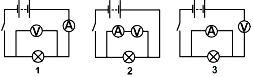 Задачи - схемы
На какой схеме показано последовательное включение лампочек? 
(2)
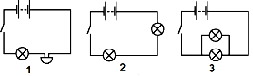 Задачи - схемы
Какой амперметр даст правильное показание при замыкании ключа? 
(3)
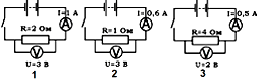 Задачи - схемы
На какой схеме правильно показано включение вольтметра для измерения напряжения на лампочке? 
(3)
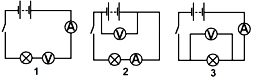 Минутка отдыха
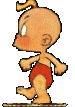 «ЛЛЛ»  - художественный тип личности, 
 «ППП» - тип мыслителя.
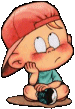 «Опыт, опыт…»
1 группа: Практическая работа «Выяснить зависимость силы тока от напряжения и построить график зависимости».
2 группа: Практическая работа «Проверить формулу силы тока при последовательном соединении проводников».
3 группа: Практическая работа «Проверить формулу напряжения при последовательном соединении проводников».
Кроссворд по теме "Электрические явления"
Итог урока
Какие главные законы электричества вы знаете?
Сформулируйте закон Ома.
Что дает нам знание электрических законов в  жизни?
Где нам это пригодиться?
Домашнее задание
Повторить § 37- 53
Подготовиться к контрольной работе
Упр.25 (2;4)
СПАСИБО ЗА УРОК!